Fizika
10-sinf
Mavzu: 
Zaryadning saqlanish qonuni. 
Nuqtaviy zaryadning maydoni. 
Elektr maydon kuchlanganligining superpozitsiya prinsipi.
O‘qituvchi: 
Toshkent shahar Uchtepa tumani 287-maktab fizika fani o‘qituvchisi
Xodjayeva Maxtuma Ziyatovna.
Zaryadlarning saqlanish qonuni
a
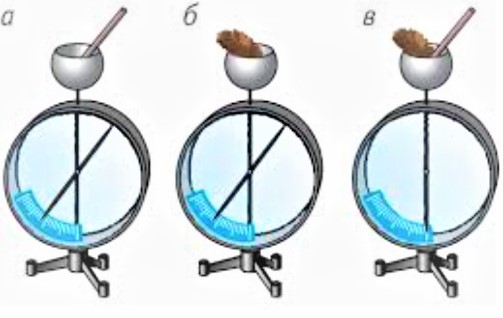 b
d
Elektr maydon kuchlanganligi
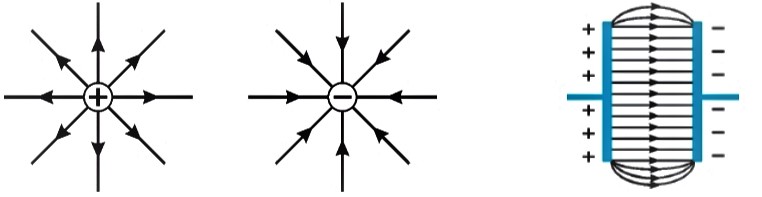 Elektr maydon superpozitsiya prisipi
Elektr maydon kuchlanganligi
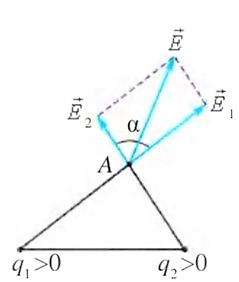 Masala
Masala
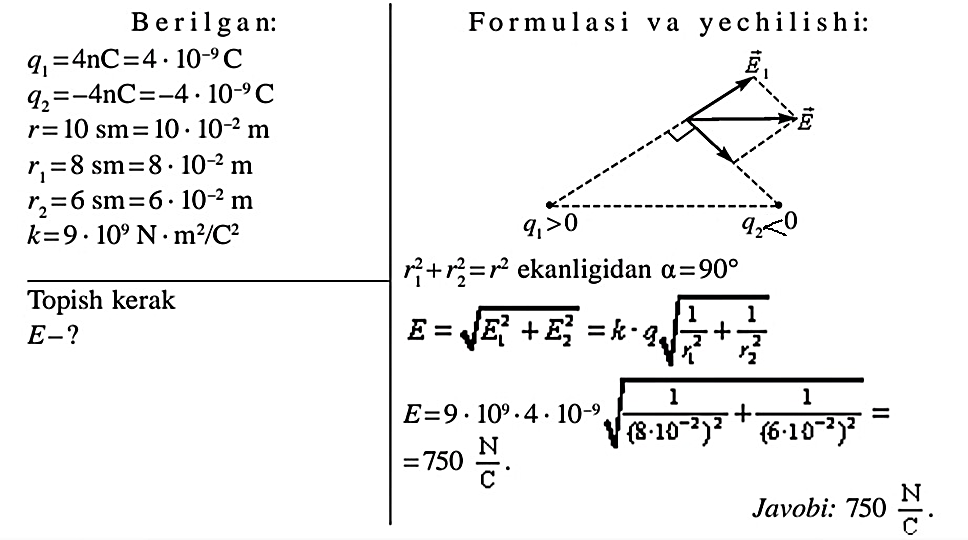 Mustaqil bajarish uchun topshiriqlar
1. Mavzuni o‘qish va mavzuga oid savollarga javob yozish. (117-bet)
   2. 7-mashqning 1-masalasini yechish. (128-bet)